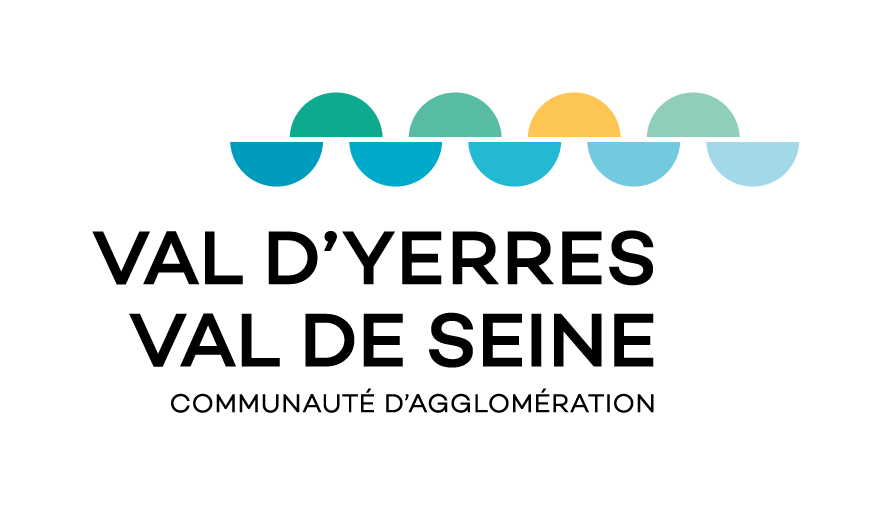 Défi EauVal d’Yerres Val de Seine
Soirée de lancement

27 mars 2025
Le 1er Forum de l’eau du Val d’Yerres Val de Seine
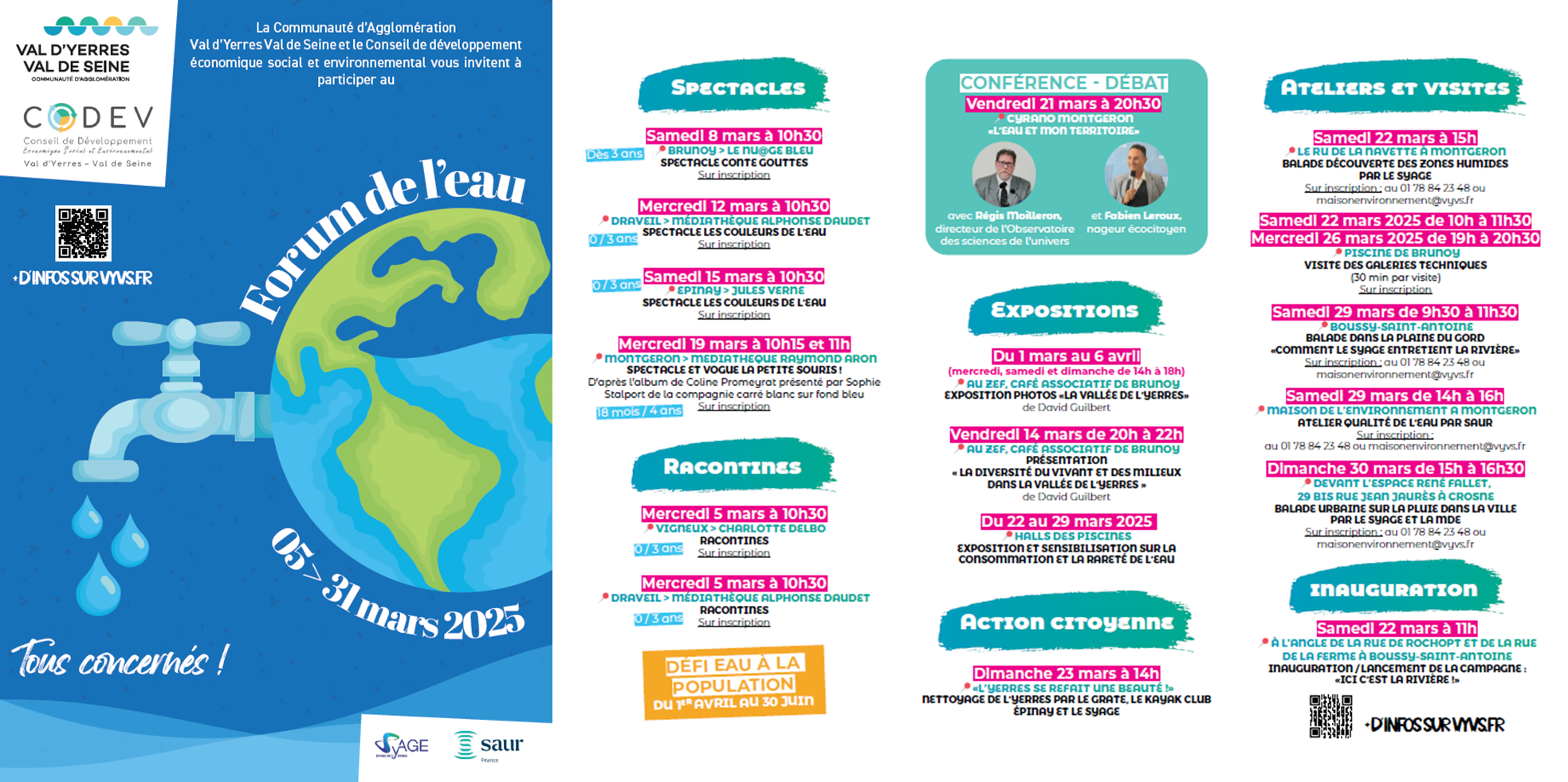 Le Défi Eau c’est quoi ?
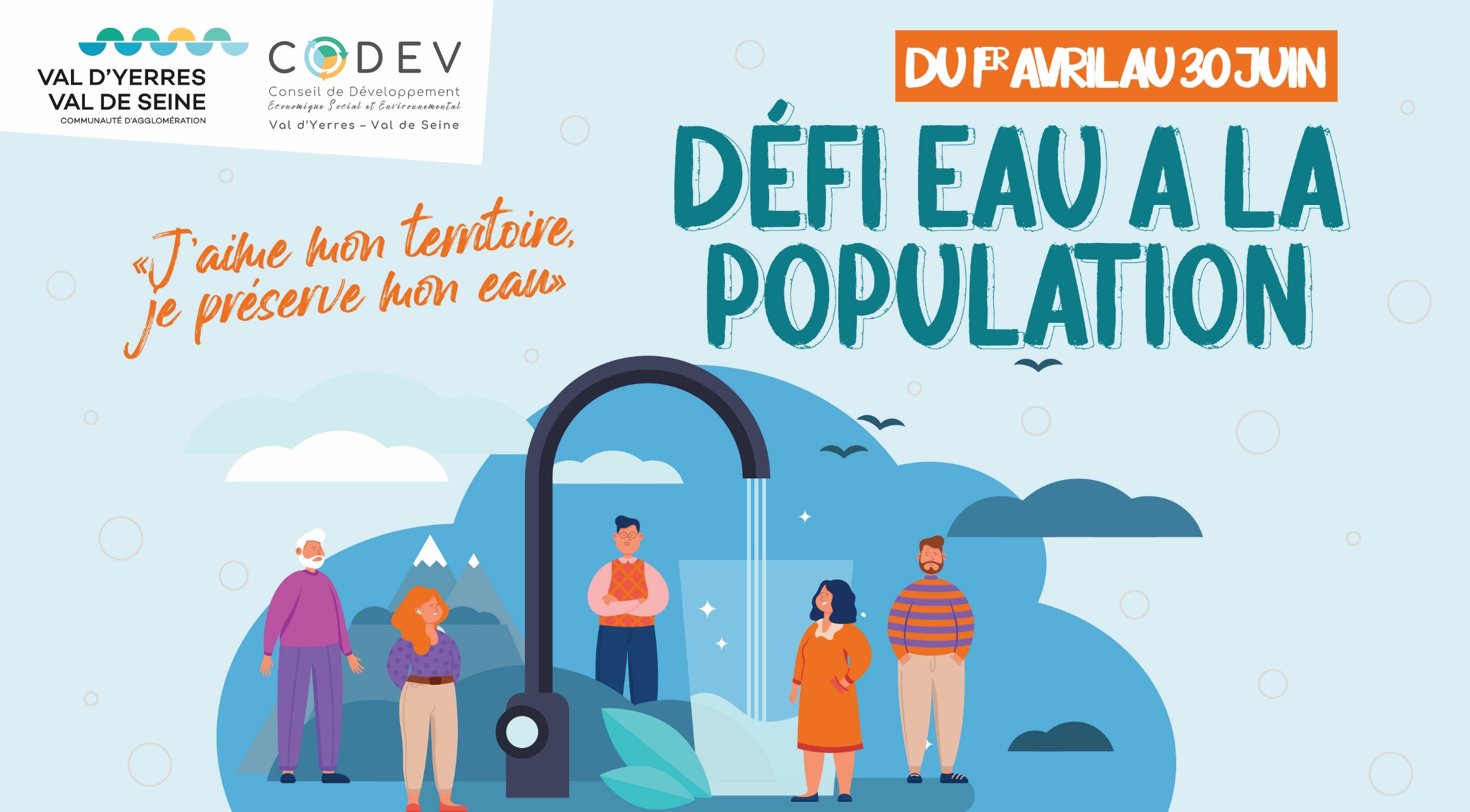 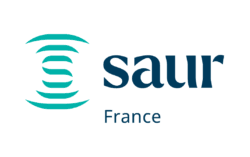 Le Défi Eau, pourquoi y participer?
3
Je rencontre d’autres habitants du territoire
1
J’agis à mon échelle et en équipe pour préserver la ressource en eau
4
Je diminue à terme ma facture d’eau
2
J’apprends des choses en agissant et en participant à des visites et des ateliers
Comment agir ?
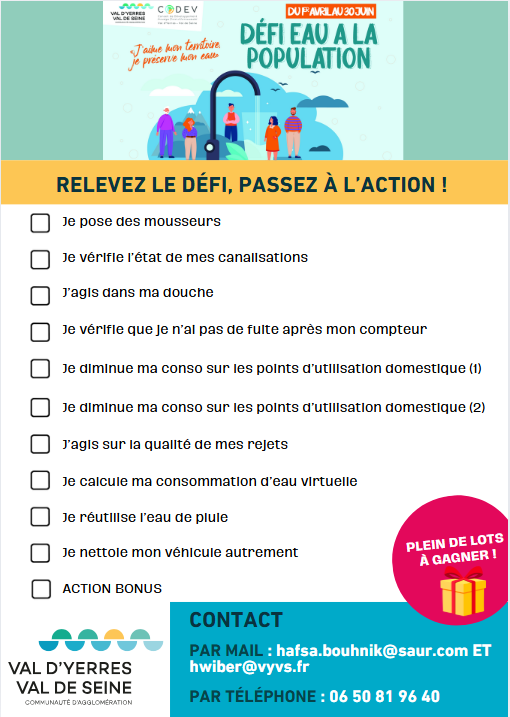 11 actions + 1 action bonus
1 action par semaine
Je partage mes actions mises en place
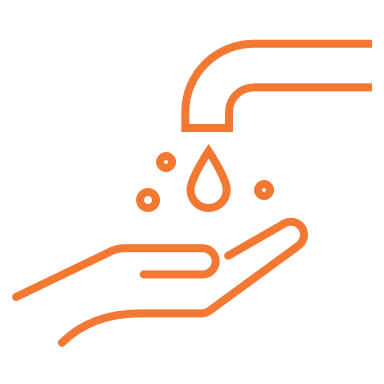 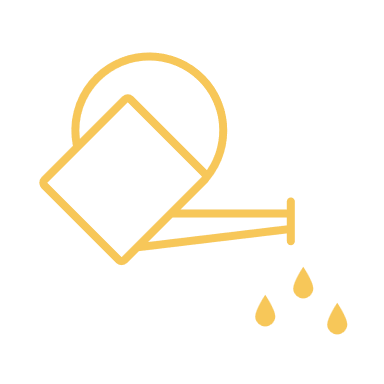 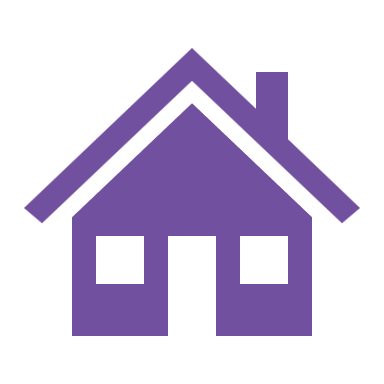 Calendrier du défi
Animations
Ateliers
27 mars 
Soirée de lancement
30 avril
Abeille solidaire
Et d’autres animations à venir !
Remise des récompenses
5 avril
Visite de station d’épuration
Visites
Je mesure ma consommation
Plusieurs cas de figure 
Logement individuel / collectif 
Compteur individuel / collectif 
Accès de visu au compteur / Pas d’accès 
Télérelève / Pas de télérelève
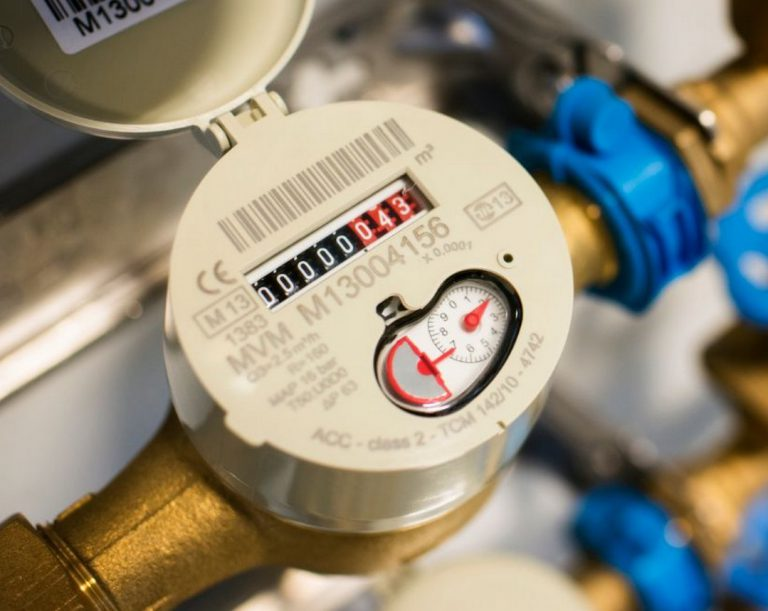 La période de référence
A partir des anciennes factures (pro rata) 
Historique télérelève 
Semaine de référence (pro rata)
Utiliser la plateforme Declics
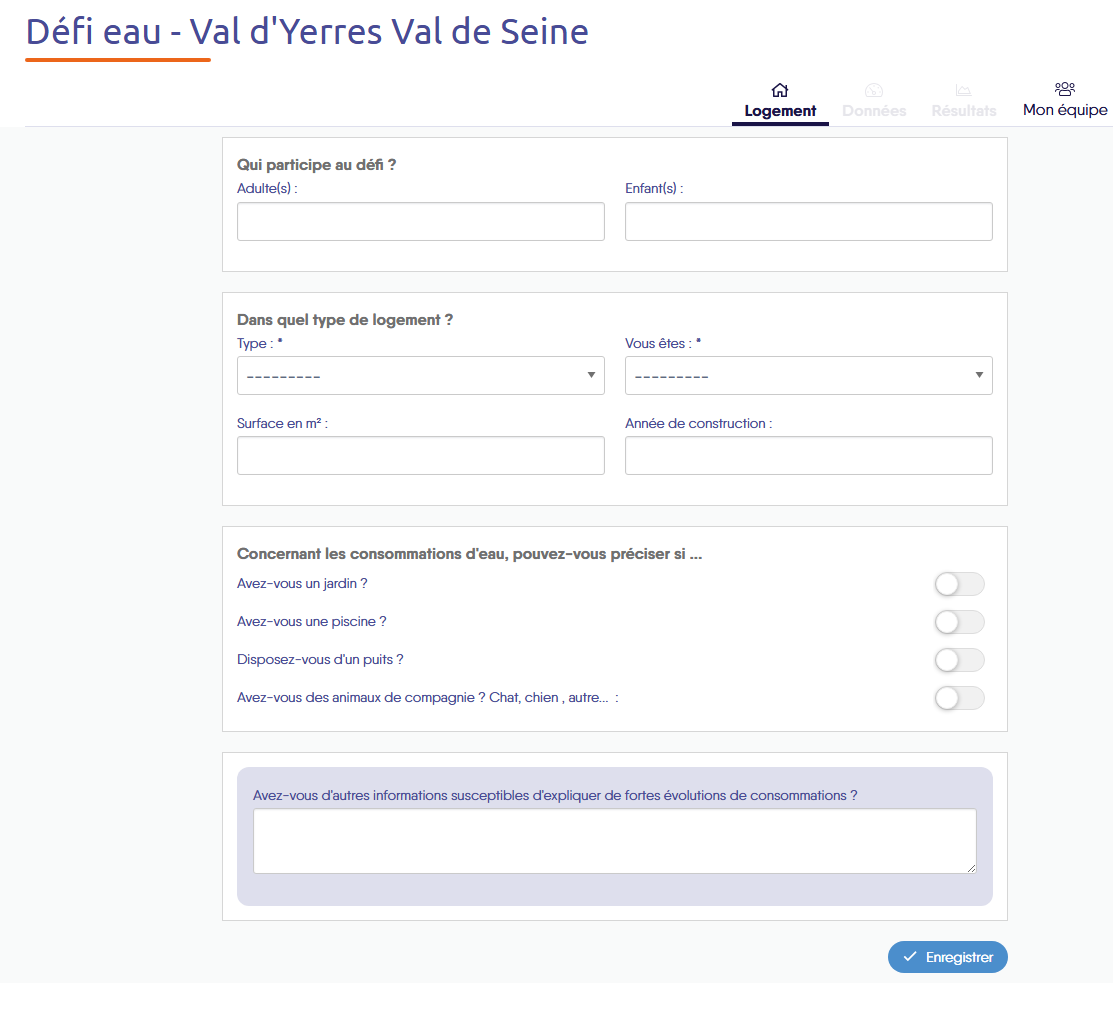 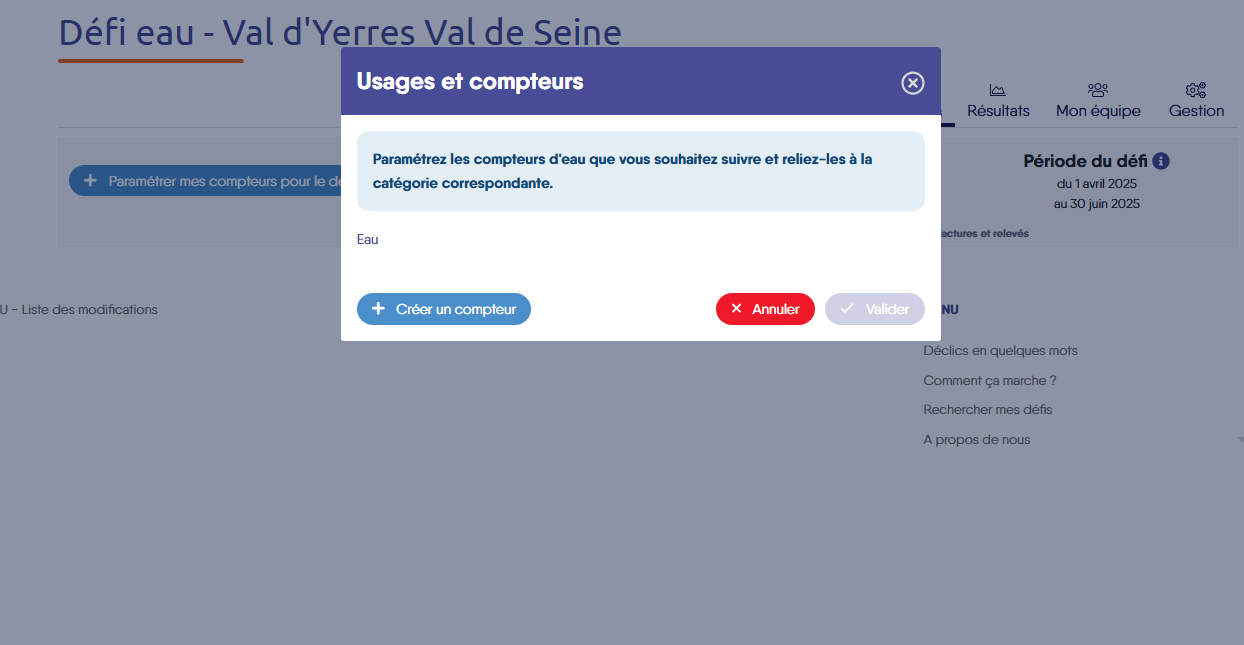 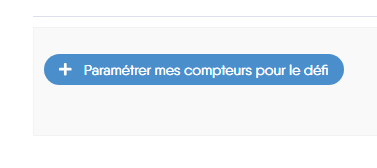 Utiliser la plateforme Declics
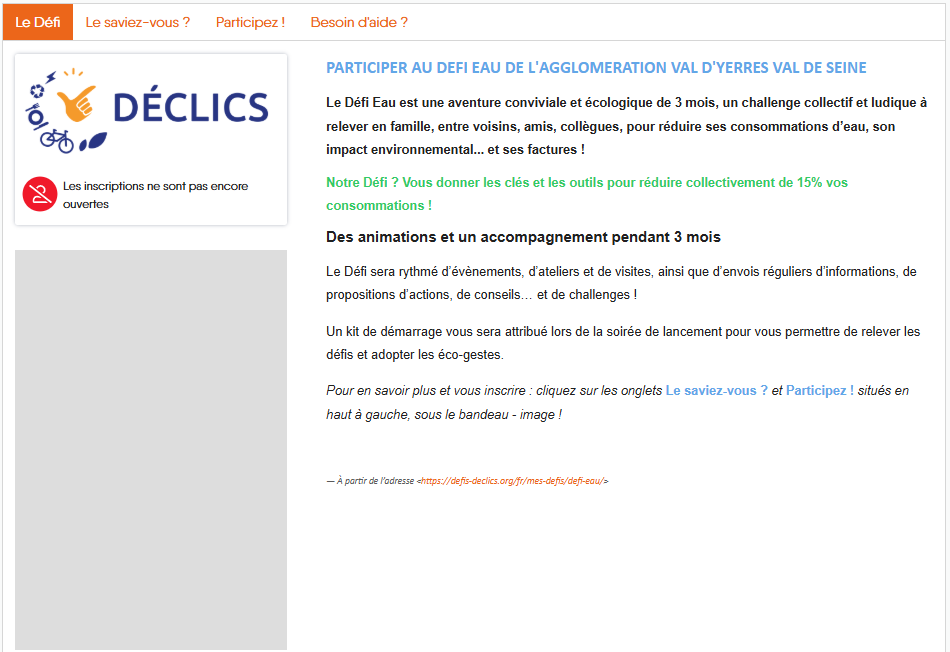 ! Tout se passe sur la plateforme !
Votre panier de bienvenue
Mousseur aérateur 
Régulateur de douche 
Compteur consommation d’eau douche et contrôle de température 
Bulle d’irrigation en verre 
Pastille fuite WC 
Sablier de douche 
Sac limiteur de volume 
Gourde
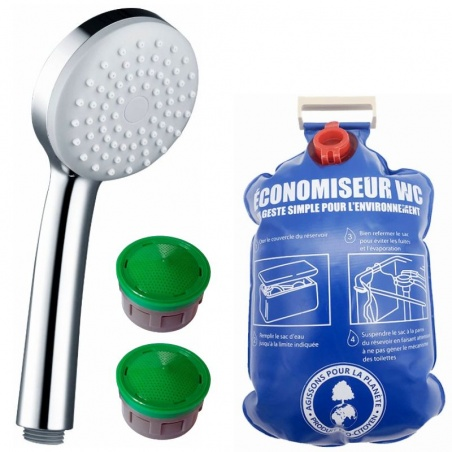 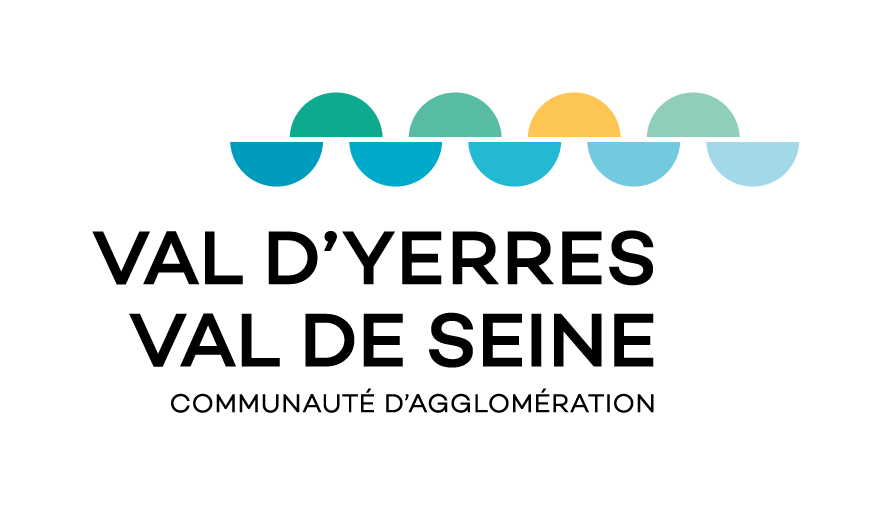 Petit Quizz Vous vous mettez combien en eau potable ?